Кто может вести за собой?
Лидер – это личность
занимающая активную жизненную позицию; компетентная, инициативная, толерантная, коммуникативная, ответственная;
 обладающая способностями к равноправному объединению для решения жизненно важных проблем; 
умеющая организовать новое социальное пространство, наладить взаимодействие;
 достигнуть желаемых результатов
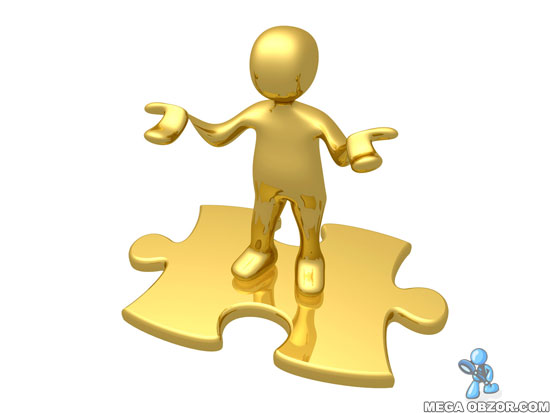 Типы лидеров
!!!
ЛИДЕРОМ может стать только тот, кто много работает над собой, развивая свои лучшие качества.
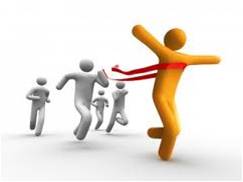 «Знаю, 
что хочу»
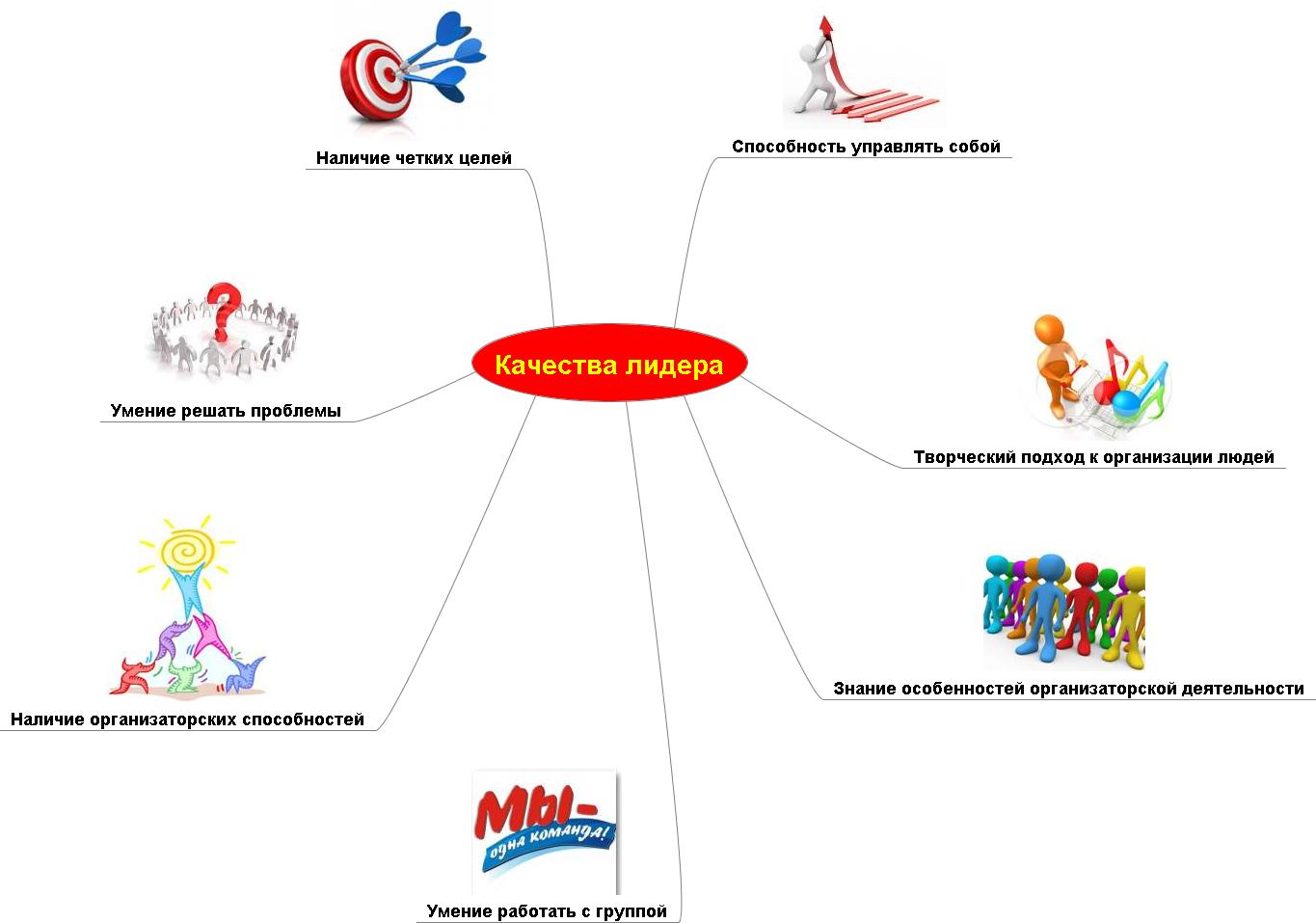 «Если хочу 
– то смогу»
«Найти выход в лабиринте мнений»
«Не так, как все»
«Организовать дело»
«В их единстве»
«Вести за собой»
«Сплотить товарищей
 на дело»